Cosc 5/4735
FingerPrint Confirm Credential API
Finger Print API
Finger Print
Full UX/UI control
Authentication every time.
Confirm Credential
Utilizes device Lock screen
Pin, pattern, and/or Password.
Defines key timeout policy
Sync timeouts across the system
Video Explanation: https://www.youtube.com/watch?v=VOn7VrTRlA4
FingerPrint
Finger Print
Short version
Get the FingerprintManager
Create a CryptoObject
Use the Authenticate method with the cryptoObject
It has a callback for fail, success methods
Necessary, but not really required
A dialog/UI/UX to notify the user to use the scanner
Use the CryptoObject to encrypt something
If everything worked, it will work as well.
FingerprintManager
FingerprintManager mFingerprintManager  = (FingerprintManager) getSystemService(FINGERPRINT_SERVICE);
use the .isHardwareDetected() 
If false, then there is no finger print scanner
And .hasEnrolledFingerprints()
True if there are finger print in the system.
Crypto Object
creates an object
And a key in Demo
In the real world, would be uses to send encrypted data across network.
There would be local stored key 


See code.
Dialog/UI
You should create a UI so the user knows to use the scanner.
Google has recommended using this image to key everything the same as well
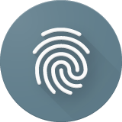 authenticate
Authenticate takes the following 
FingerprintManager.CryptoObject
CancellationSignal
Used to dismiss the authenticator if we are done.
Flags   
Which I set to Zero.
FingerprintManager.AuthenticationCallback
You will want to override at least 
onAuthenticationError, onAuthenticationSucceeded, onAuthenticationFailed
Handler
Which can be null.
Authenticate (2)
With a success
You can use the cryptoObject 
At the very least, you can authenticated fingerprint in the device.
Note, it may not be the same one as before
There can be 2 or more
A new one may have been added since the last use.
The cryptoObject will only work if it was the same one as before
Assuming you store the key between uses.
Demo code
Google’s FingerprintDialog is very complex
Creates a dialog for a password or fingerprint.
Verifies based on either.
FingerPrintDemo
Is my simple version.  It just attempts to get a finger print and simple validation.
Confirm Credential
Not ready yet.
References
https://www.youtube.com/watch?v=VOn7VrTRlA4 
http://developer.android.com/about/versions/marshmallow/android-6.0.html#fingerprint-authentication 
http://developer.android.com/reference/android/hardware/fingerprint/FingerprintManager.html 
As note, this code appears very confused and uses an inject command
 https://github.com/googlesamples/android-FingerprintDialog 
https://github.com/googlesamples/android-ConfirmCredential
Q
A
&